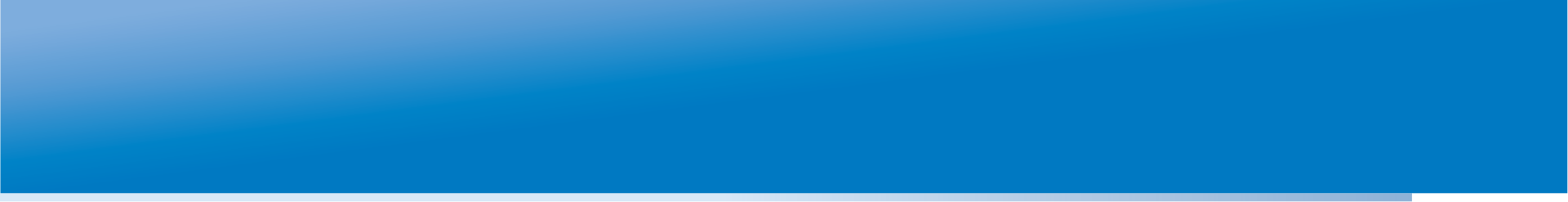 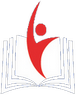 Международный форум«ЕВРАЗИЙСКИЙ ОБРАЗОВАТЕЛЬНЫЙ ДИАЛОГ»
г. Ярославль, 17-19 апреля 2013 года
Development of the system of quality assessment in education in Russia:Lessons and Prospects




Victor A. Bolotov,
Vice president of the Russian Academy of Education
Развитие системы ОКО в России: уроки и перспективы




Болотов В.А.,
вице-президент Российской академии образования
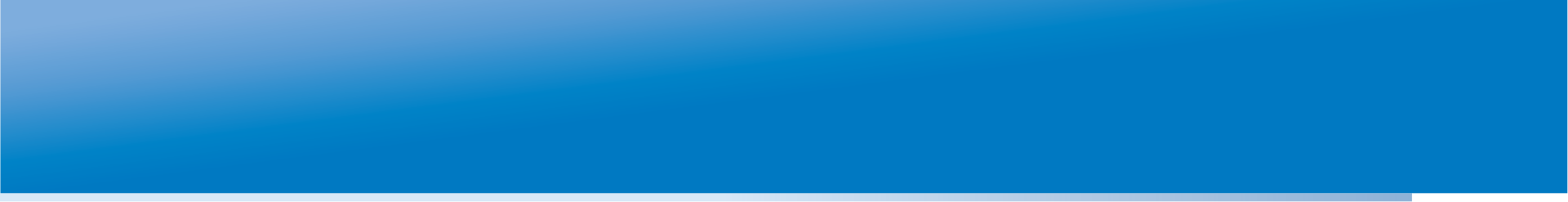 Участие России в Международных сравнительных исследованиях
Russia's participation in International comparative studies
Международная Ассоциация по оценке образовательных достижений – 
International Association for the Evaluation of Educational Achievement
TIMSS (1995, 1999, 2003, 2007, 2008, 2011)
PIRLS (2001, 2006, 2011)
CIVIC (1999, 2000)
ICCS (2009)
TEDS (2008)
ICILS (2013)
Организация экономического сотрудничества и развития – 
Organization for Economic Co-operation and Development


PISA (2000, 2003, 2006, 2009, 2011)
TALIS (2008)
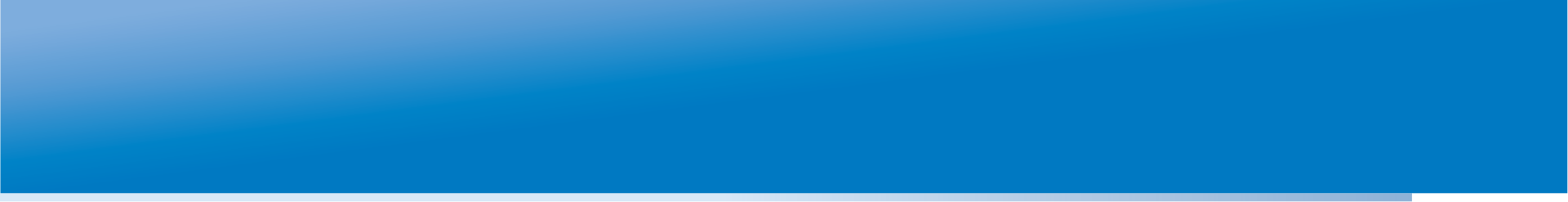 Использование результатов международных сравнительных исследований
Use of International comparative studies results
ИСПОЛЬЗОВАНИЕ РЕЗУЛЬТАТОВ
Введение образовательных стандартов нового поколения.
Создание новых учебников
Обновление программ повышения квалификации учителей.
Проведение углублённых исследований
Основой разработки содержания и технологии проведения Единого государственного экзамена (ЕГЭ) и ряда мониторинговых исследований стало:
Опыт участия в международных программах оценки
Опыт проведения Всероссийского централизованного тестирования (с 1986 г.)
USE OF RESULTS
Introduction of new generation educational standards.
Creation of new textbooks.
Renovation of programs for professional training of teachers.
Conducting in-depth studies.
The basis for elaboration of content and technology of Unified State Exam (USE) and a number of monitoring studies was
Experience in international assessment programs
Experience in conducting All-Russian centralized testing (since 1986)
studies
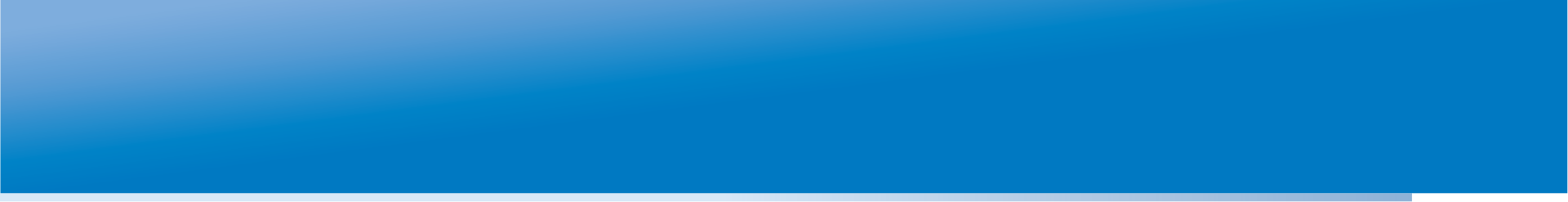 Introduction of Unified state exam
Введение Единого государственного экзамена
Беспрецедентный по срокам и массовости участия образовательный проект
Unprecedented project in terms of timeframe and mass participation
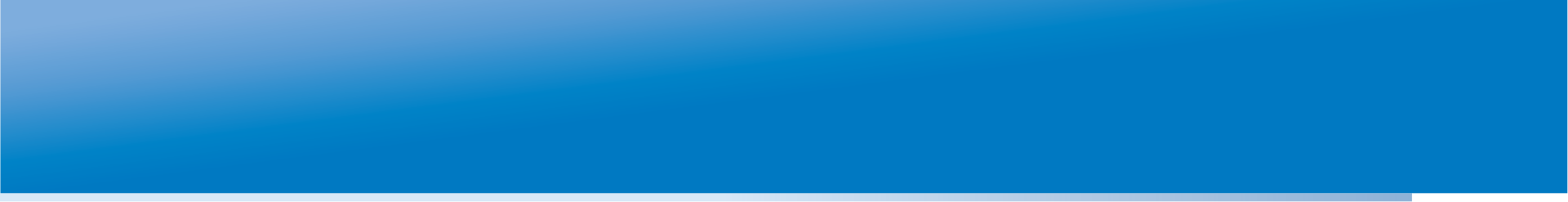 РАЗВОРАЧИВАНИЕ ЭКСПЕРИМЕНТА
LAUNCHING EXPERIMENT
Публичная открытость
Пресс-конференции, публикации в СМИ, работа с регионами.
Public transparency
Press conferences, publications in mass media, working with constituent territories
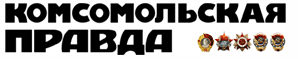 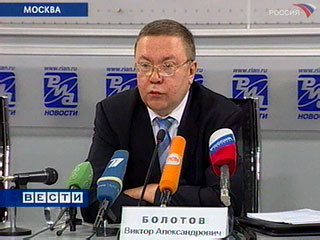 Unified state exam tasks
 can be solved beforehand
The head of Federal service for supervision
in the sphere of science and education Victor A. Bolotov highlights what awaits school graduates this year 

Victor Aleksandrovich, let’s start with a letter from children from Ivanteevsky district of Saratov region. “Soon we are going to face the USE. But it’s typical that good grades are given only to those who have paid or whose relatives are superior authorities. They are provided with ready solutions. What are those without money or personal ties supposed to do?”
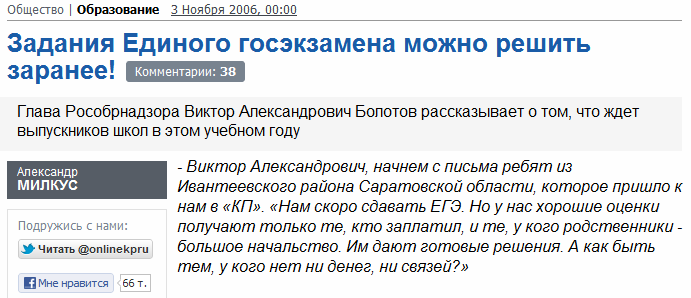 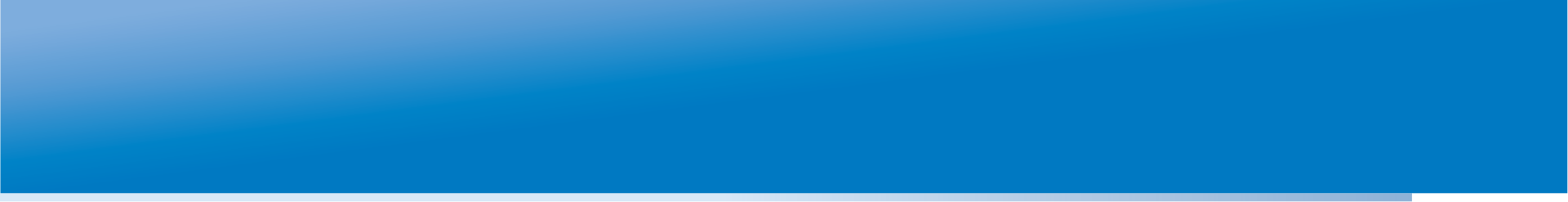 СОДЕРЖАНИЕ И ТЕХНОЛОГИЯ ЕГЭ
CONTENT AND TECHNOLOGY OF UNIFIED STATE EXAM
СТРУКТУРА ТЕСТА
Часть А. Задания с множественным выбором.
Часть В. Задания с кратким ответом.
Часть С. Задания с развёрнутым ответом (рассуждение, эссе, решение задачи и т.п.)
ТЕХНОЛОГИЯ 
Ответы на задания частей А и В проверяются автоматизировано, на задания части С – экспертами.
Проверка результатов - до 6 дней на рус. язык и математику, до 4 дней на предметы по выбору.
TEST STRUCTURE
Part A. Multiple choice tasks.
Part В. Short answer tasks.
Part С. Detailed response tasks (discursive and other types of essays, 	 problem solving etc.)
TECHNOLOGY 
Answers to A and B parts are checked automatically, whereas answers to part C are checked by experts.
It takes up to 6 days to check math and Russian language results and up to 4 days concerning the electives.
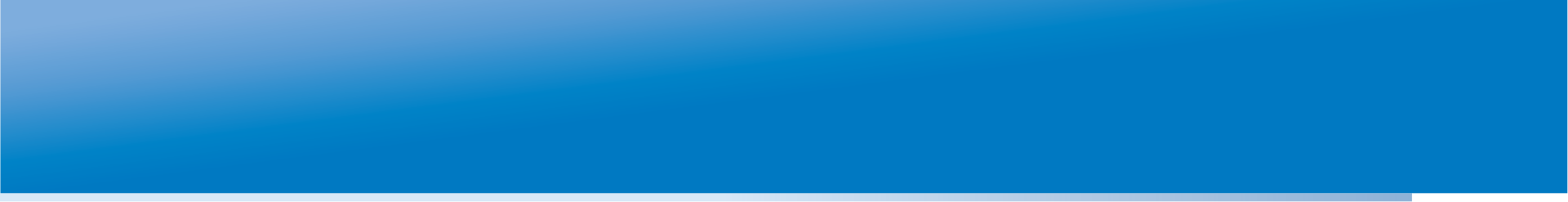 REFLECTION OF EXPERIENCE
РЕФЛЕКСИЯ ОПЫТА
Проанализированы и описаны успехи и ошибки 
Уроки
Политическая поддержка.
Шаг за шагом.
Общественная дискуссия.
Общественный контроль.
Интерпретация результатов.
Проведение дополнительных исследований.

См. подробнее: Болотов В.А., Вальдман И.А., Ковалёва Г.С., Пинская М.А.. Анализ опыта создания российской системы оценки качества образования.
Successes and failures have been analyzed and described
Lessons
Political support.
Step by step.
Public discussion.
Public control.
Interpretation of results.
Conducting additional studies.


For further reference: Bolotov V.A., Valdman I.A., Kovaleva G.S., M.A. Pinskaja Analysing experience of creating the Russian system of education quality assessment.
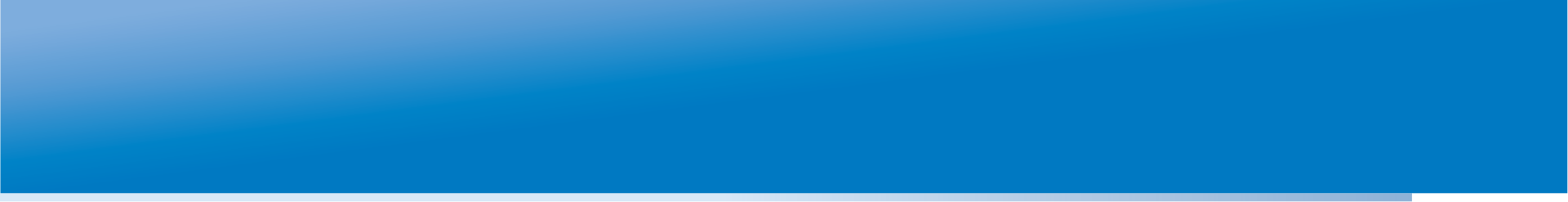 Discussing the process of implementing 
Unified State exam
Обсуждение хода введения ЕГЭ
Систематическое обсуждение хода введения ЕГЭ с коллегами из СНГ и стран дальнего зарубежья.
Systematic discussion of implementation of Unified state exam with colleagues from CIS and other countries.
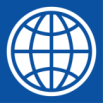 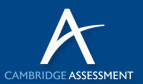 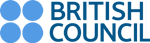 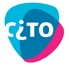 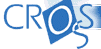 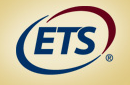 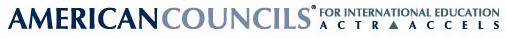 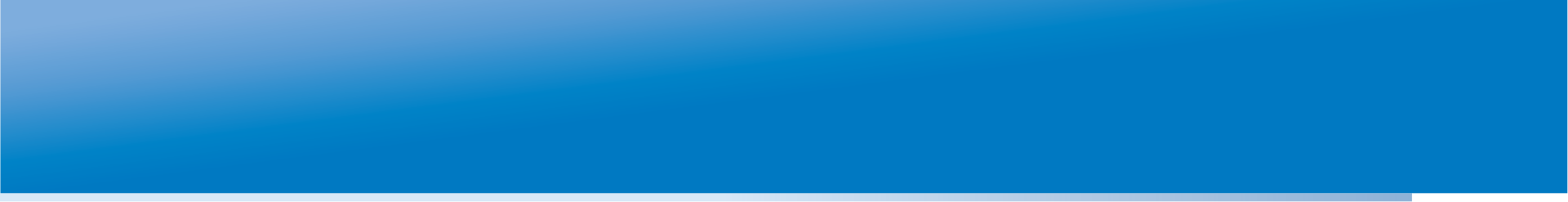 UNIFIED STATE EXAM TODAY
СЕГОДНЯШНИЙ ДЕНЬ ЕГЭ
Unified state exam is overloaded
There are many cases of illegal and wrongful use of results:
 Ratings of schools and municipalities
 Certification of teachers 
 Evaluation of governors’ performance
«Punishment of the innocent and reward for the uninvolved»
ЕГЭ перегружен
Много случаев неправомерного использования результатов:
 Рейтинги школ и муниципалитетов
 Аттестация педагогов
 Оценка деятельности губернаторов
«Наказание невиновных и награждение непричастных»
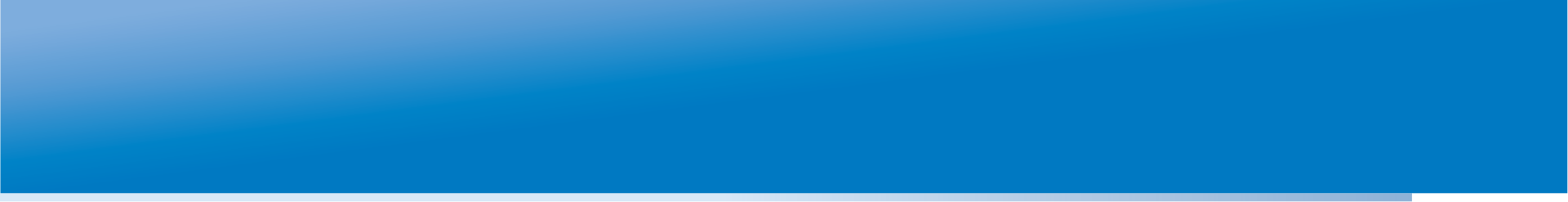 UNIFIED STATE EXAM TOMORROW
ЗАВТРАШНИЙ ДЕНЬ ЕГЭ
Совершенствование содержания КИМ (ориентация на компетентности)
 Введение базового и профильного уровней ЕГЭ по обязательным предметам (математика и русский)
 Повышение информационной безопасности процедуры экзамена
 Определение роли и места ЕГЭ в оценке работы учителей и эффективности деятельности образовательных учреждений.
 Мониторинги!
Improving the content of measuring and control materials (focusing on competences)
 Introduction of basic and advanced levels of USE for compulsory subjects (mathematics and Russian language)
 Increasing information security of exam’s procedure
 Defining the role of USE in assessment of teachers’ work and performance of educational institutions.
 Monitorings!
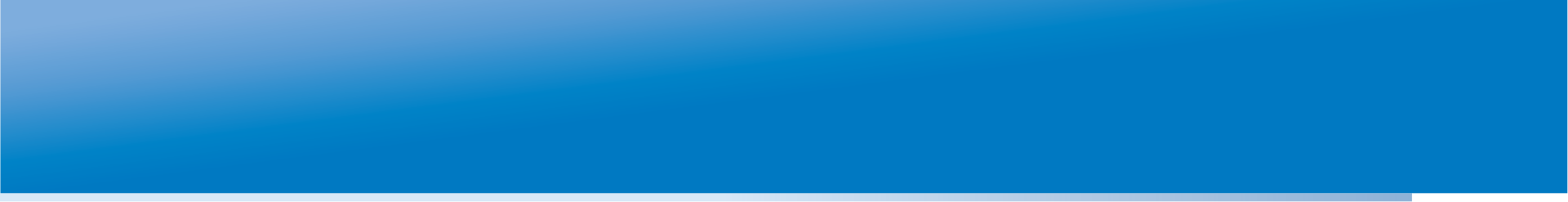 РАЗВИТИЕ СИСТЕМЫ ОЦЕНКИ КАЧЕСТВА ОБРАЗОВАНИЯ
DEVELOPMENT OF THE SYSTEM OF QUALITY ASSESSMENT IN EDUCATION
Система ОКО в ключевых правительственных документах:
The system of quality assessment in education in key government documents:
Закон «Об образовании»
Law On Education

Федеральная целевая программа развития образования
Federal targeted program of education development

Государственная программа
«Развитие образования» на 2013-2020 гг.
State program “Education development” for 2013-2020
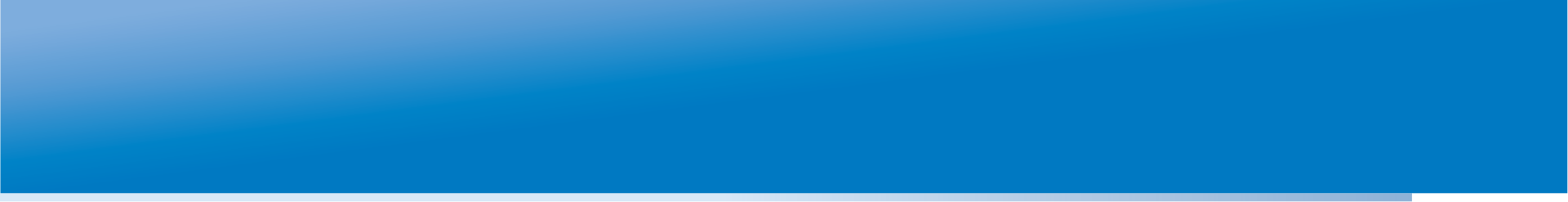 State policy: priorities in sphere of education quality assessmentState program “Education development” in 2013-20
Гос. политика: приоритеты в сфере ОКОГоспрограмма «Развитие образования» на 2013-2020 гг.
Формирование современной и сбалансированной общероссийской системы оценки качества образования, включающей в себя не только национальные экзамены, но, прежде всего, мониторинговые обследования обучения и социализации, процедуры оценки результатов обучения на уровне школы.
Formation of modern and balanced All-Russian system of quality assessment in education, comprised not only of national exams but mostly of monitoring studies of learning and socialization as well as assessment of learning results on school level.
Программы оценки учебных достижений школьников в России
Programs of educational achievement assessment in Russia
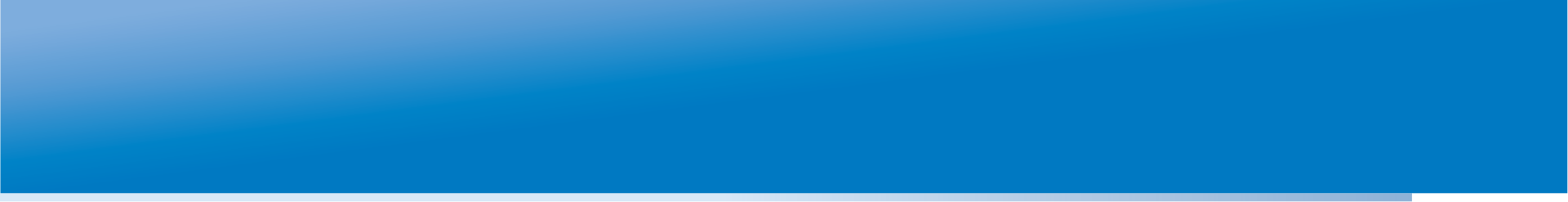 +
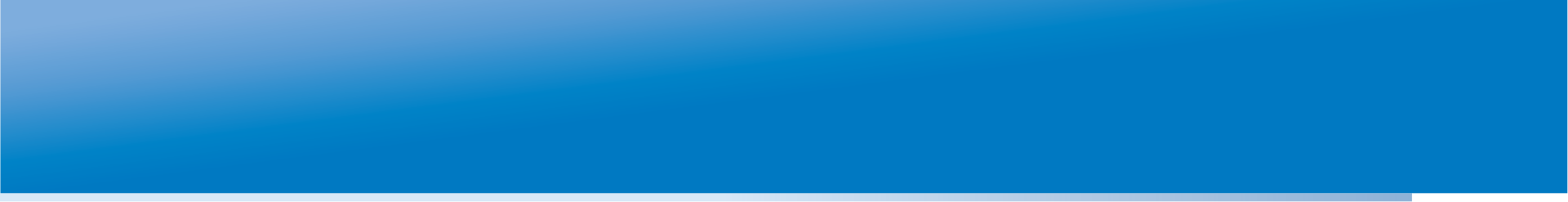 ВАШИ ВОПРОСЫ
YOUR QUESTIONS
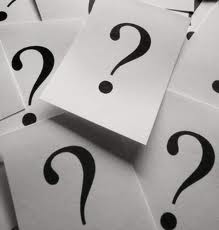